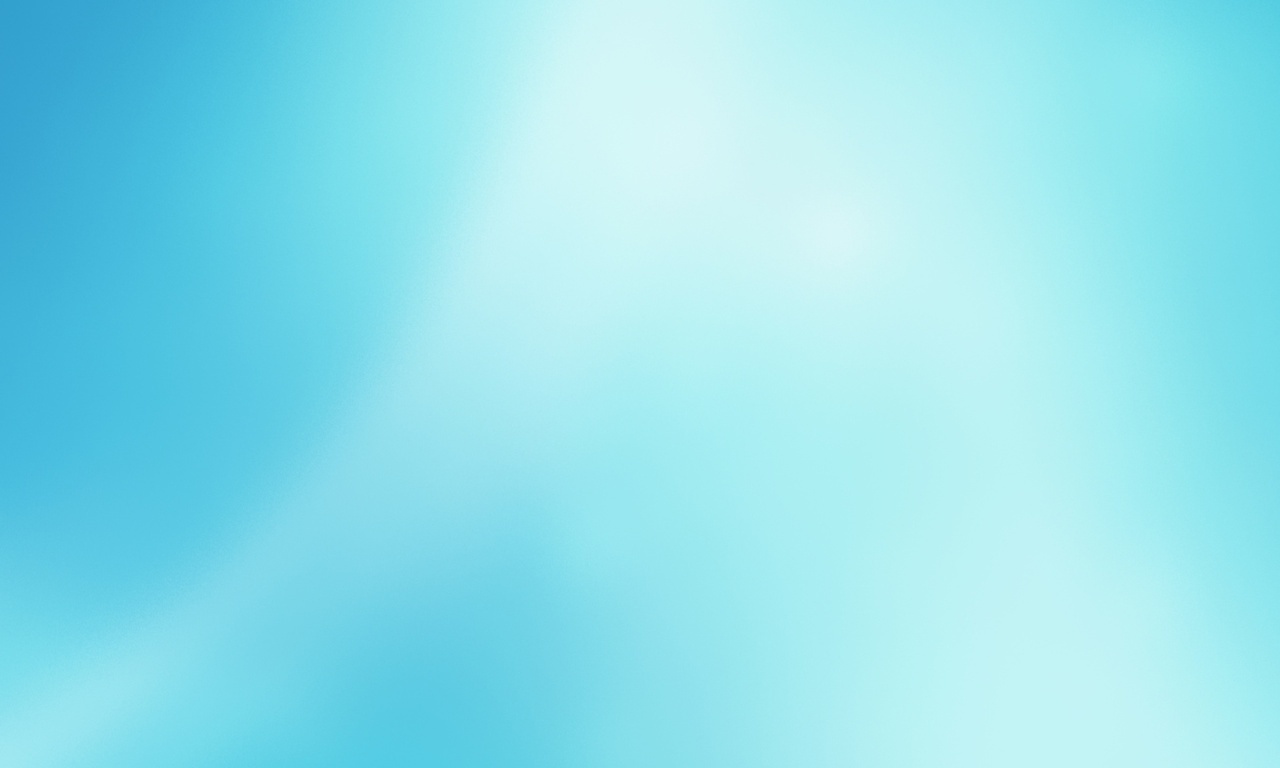 Открытое занятие кружка ритмики 
     в группе: «Кузнечики»
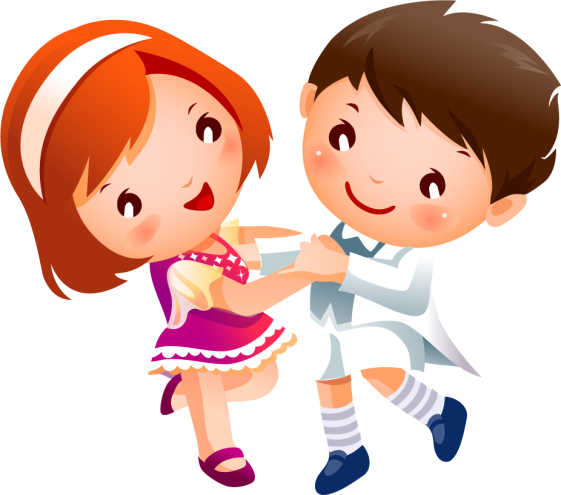 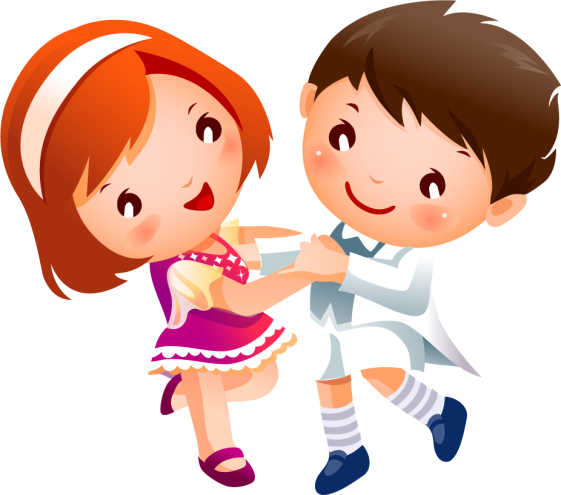 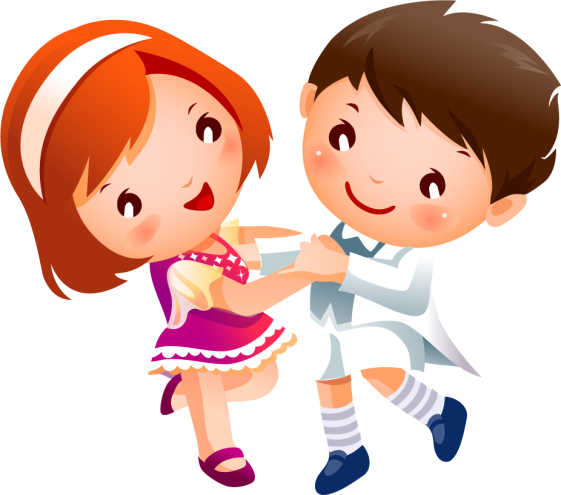 МБДОУ ЦРР №28 «Огонек»
 Выполнила: Баталова М.А.
Май 2017г.
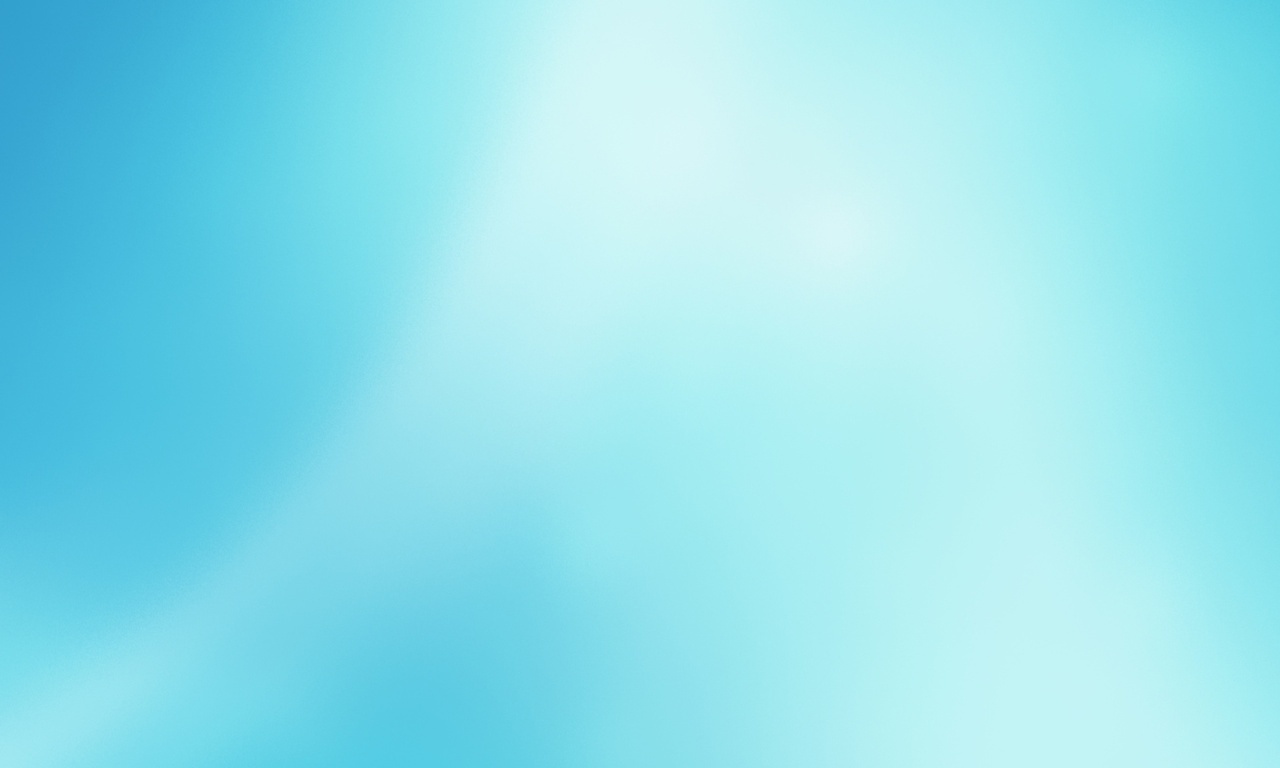 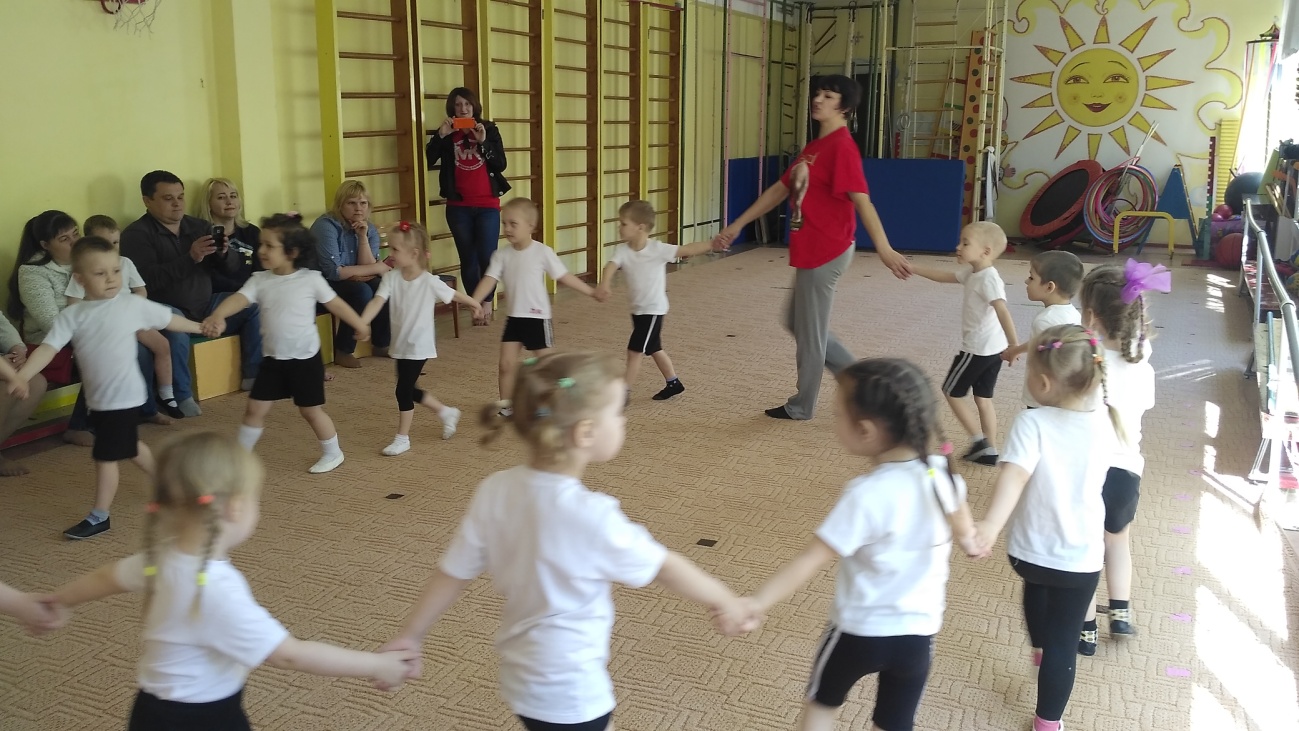 Все движения разминки выполняем без запинки!
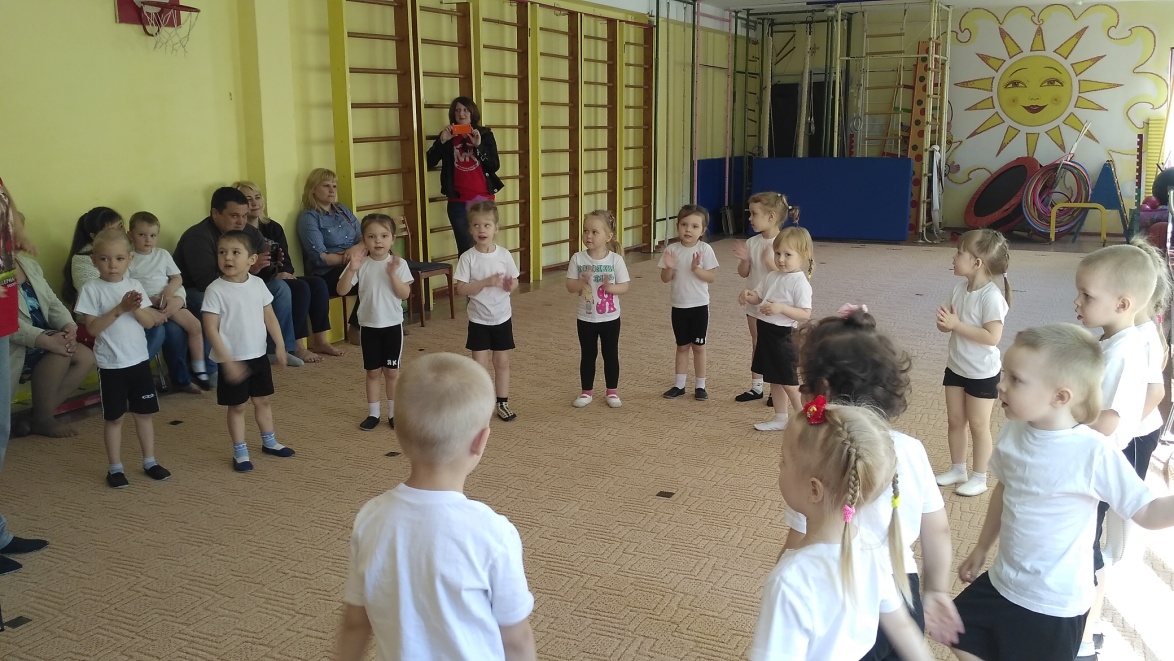 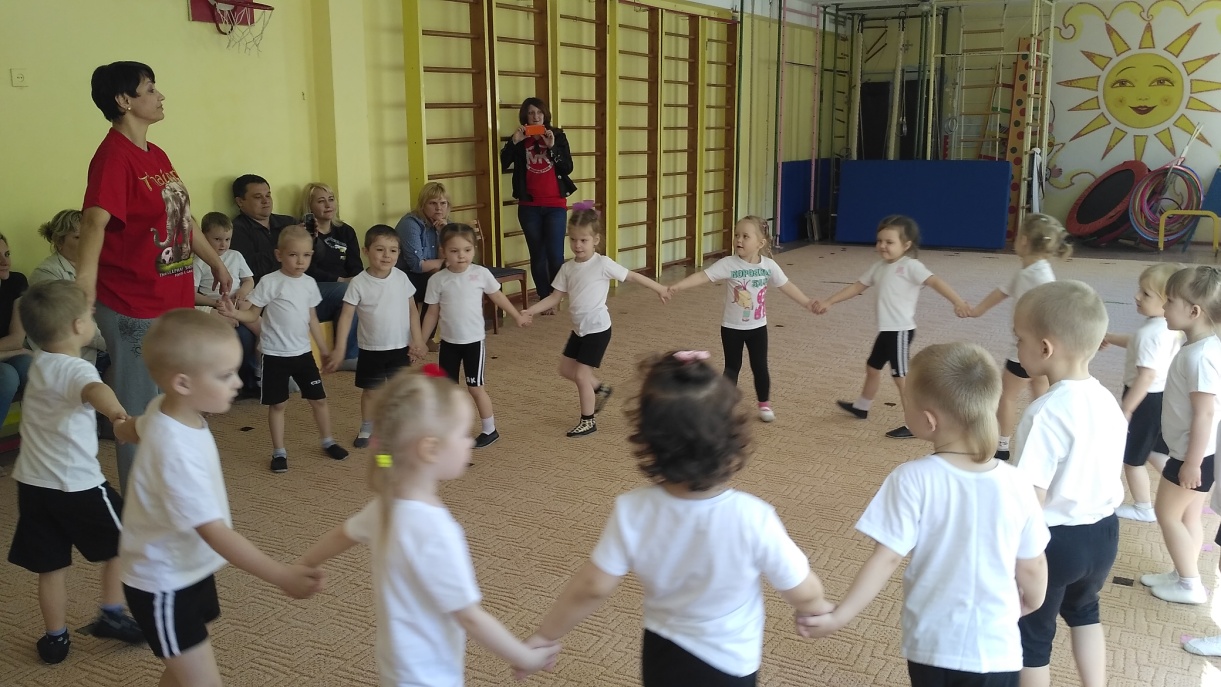 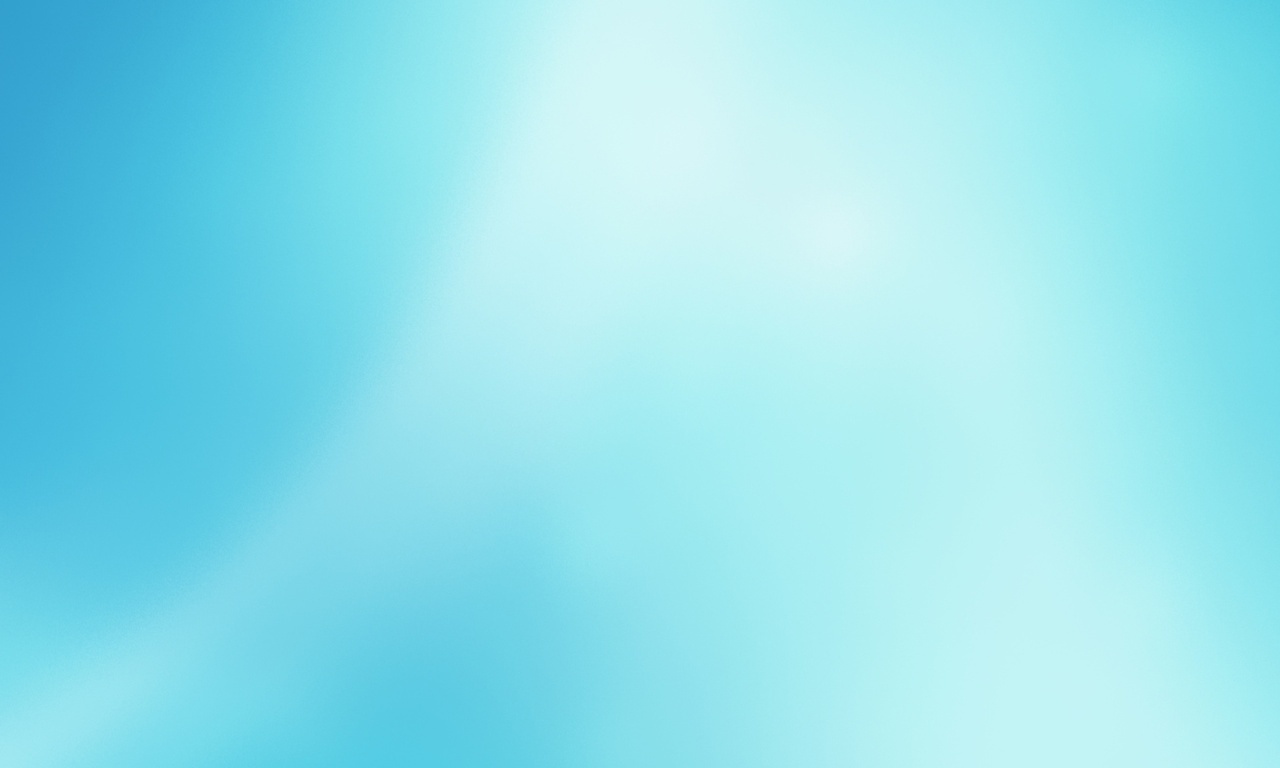 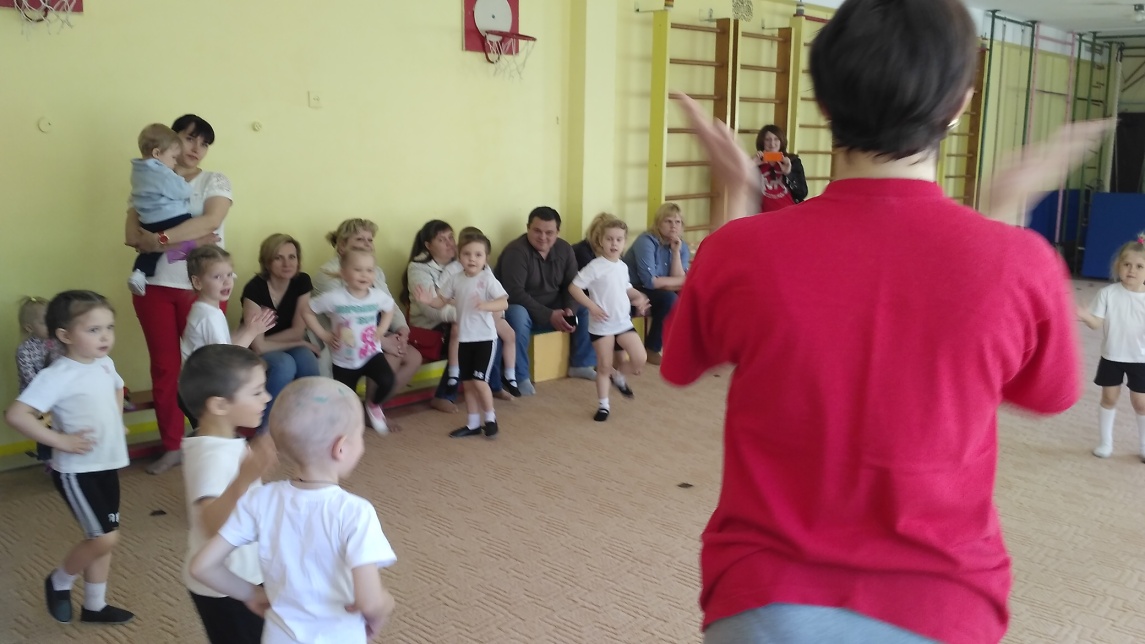 У нас славная осанка
Мы свели лопатки
Мы походим на носках,
А потом на пятках.
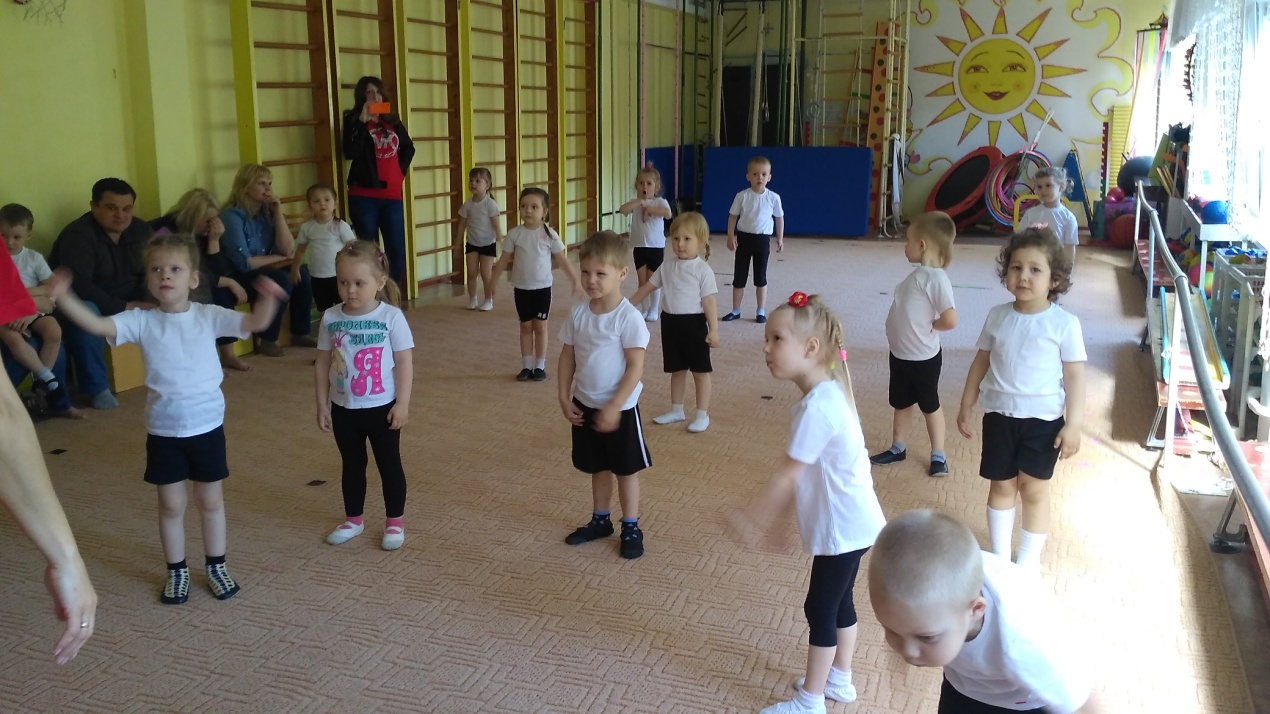 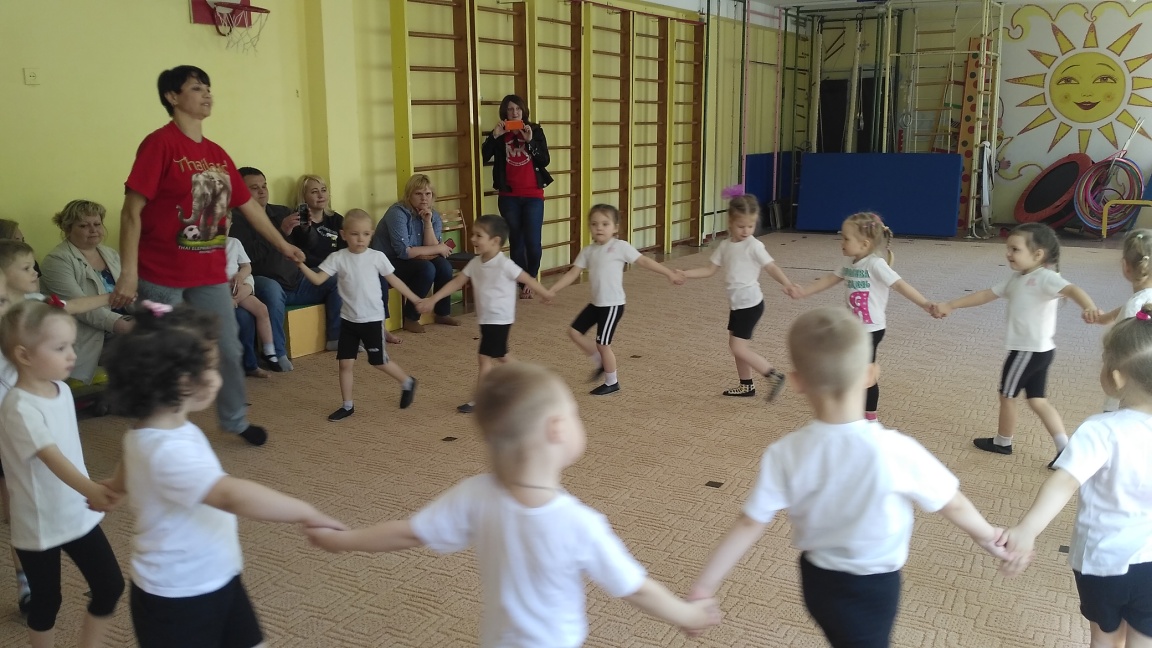 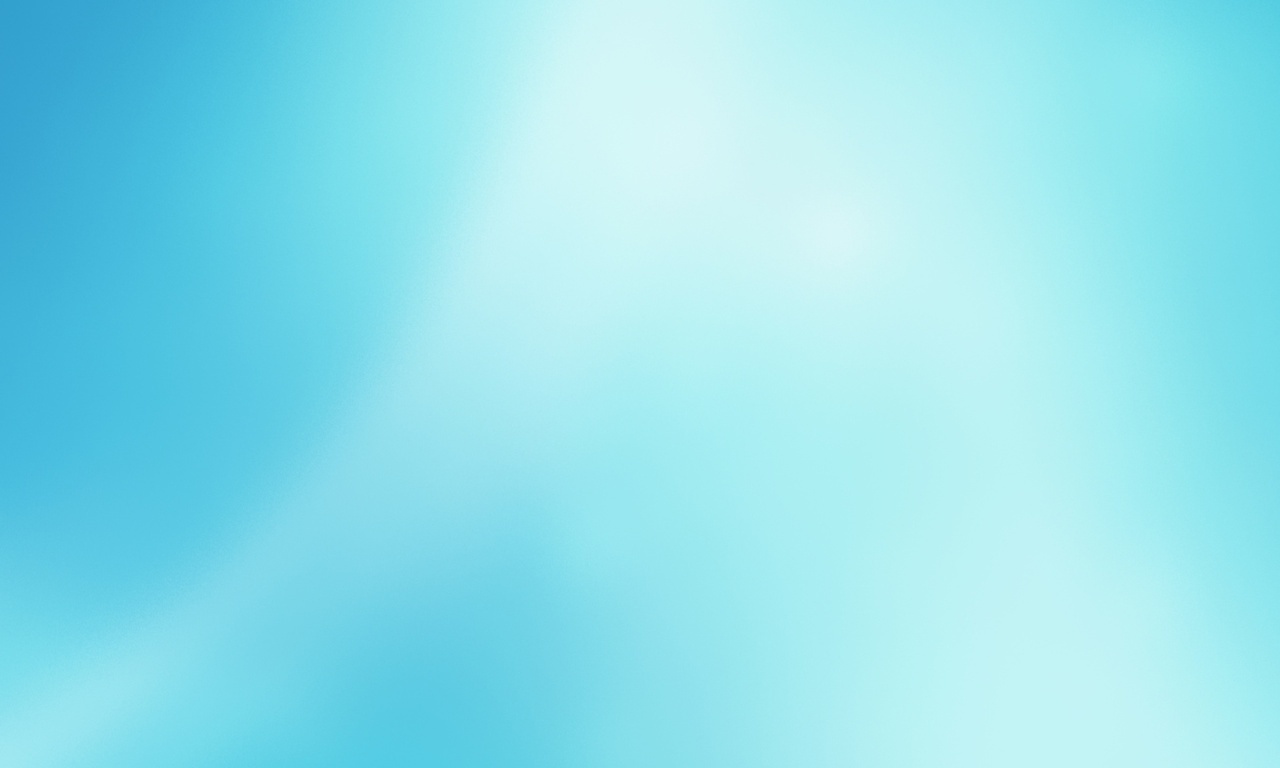 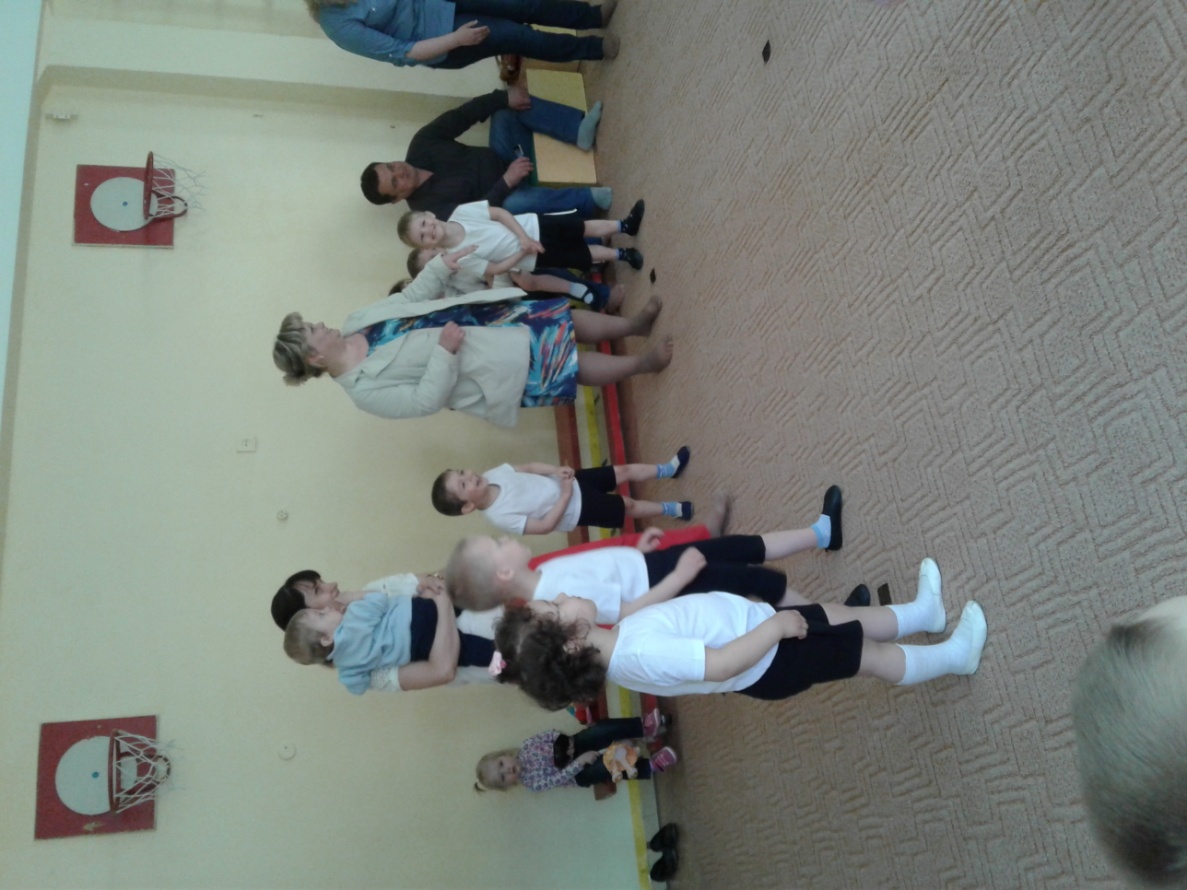 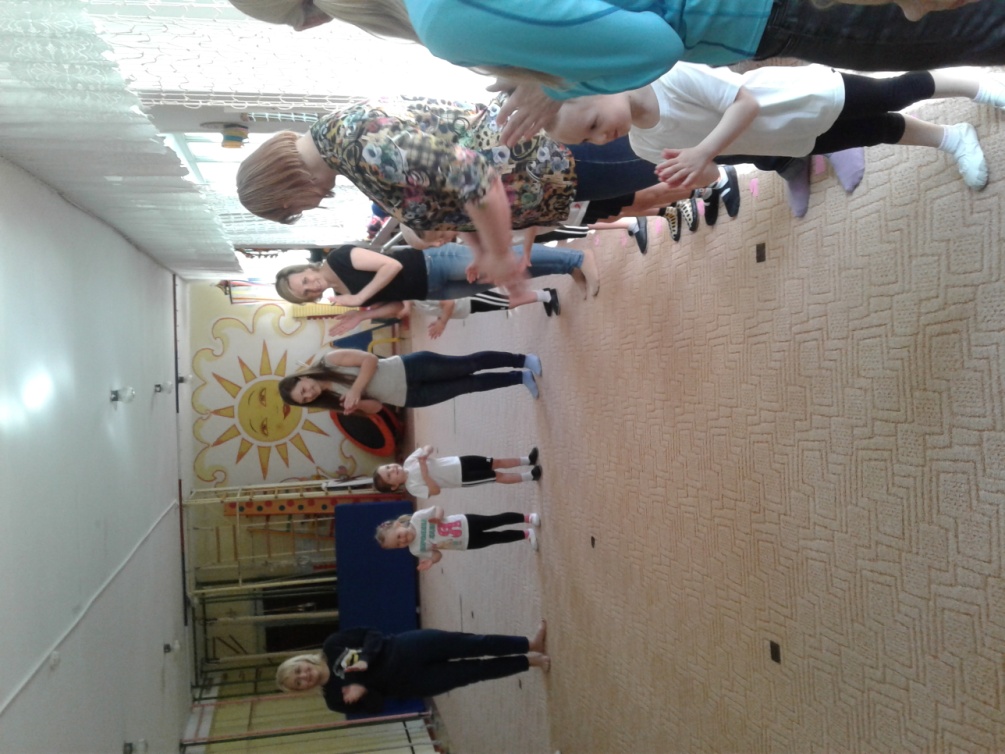 Наши мамы, чтоб 
          не отстать,
Встали с нами 
          танцевать!
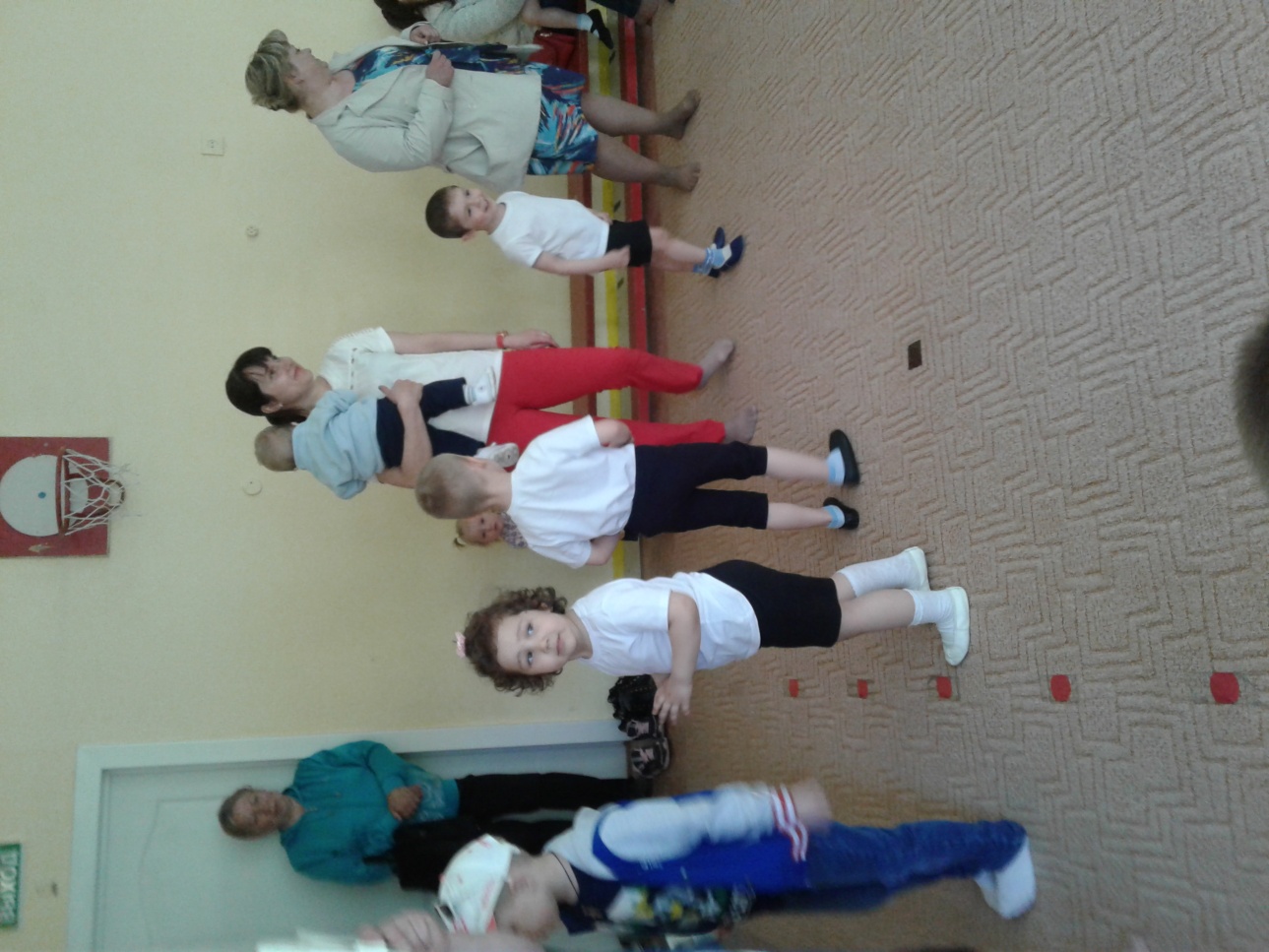 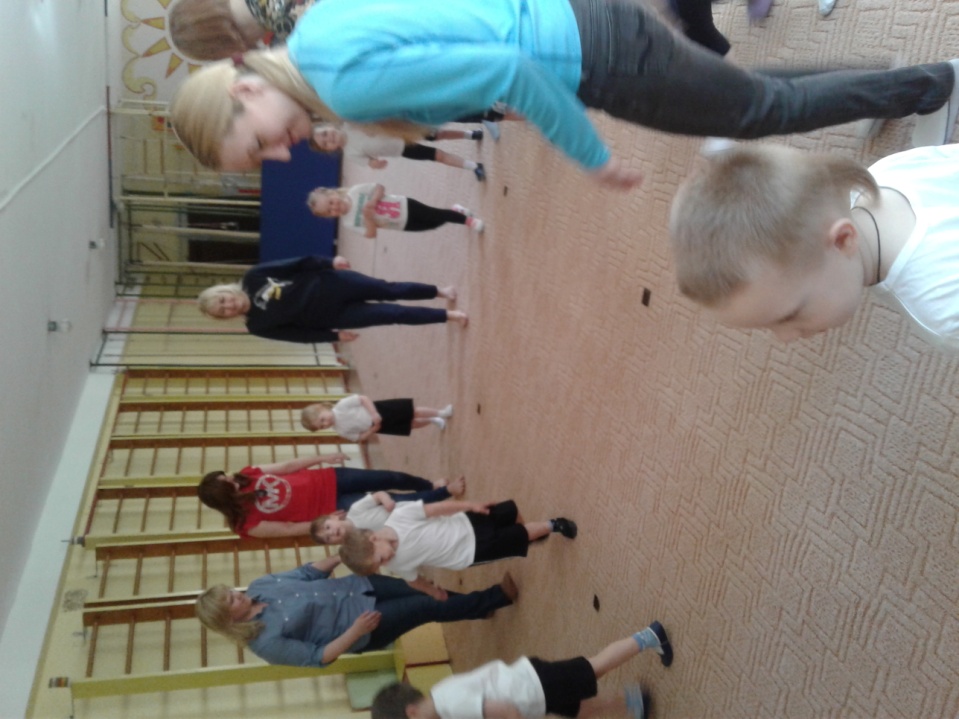 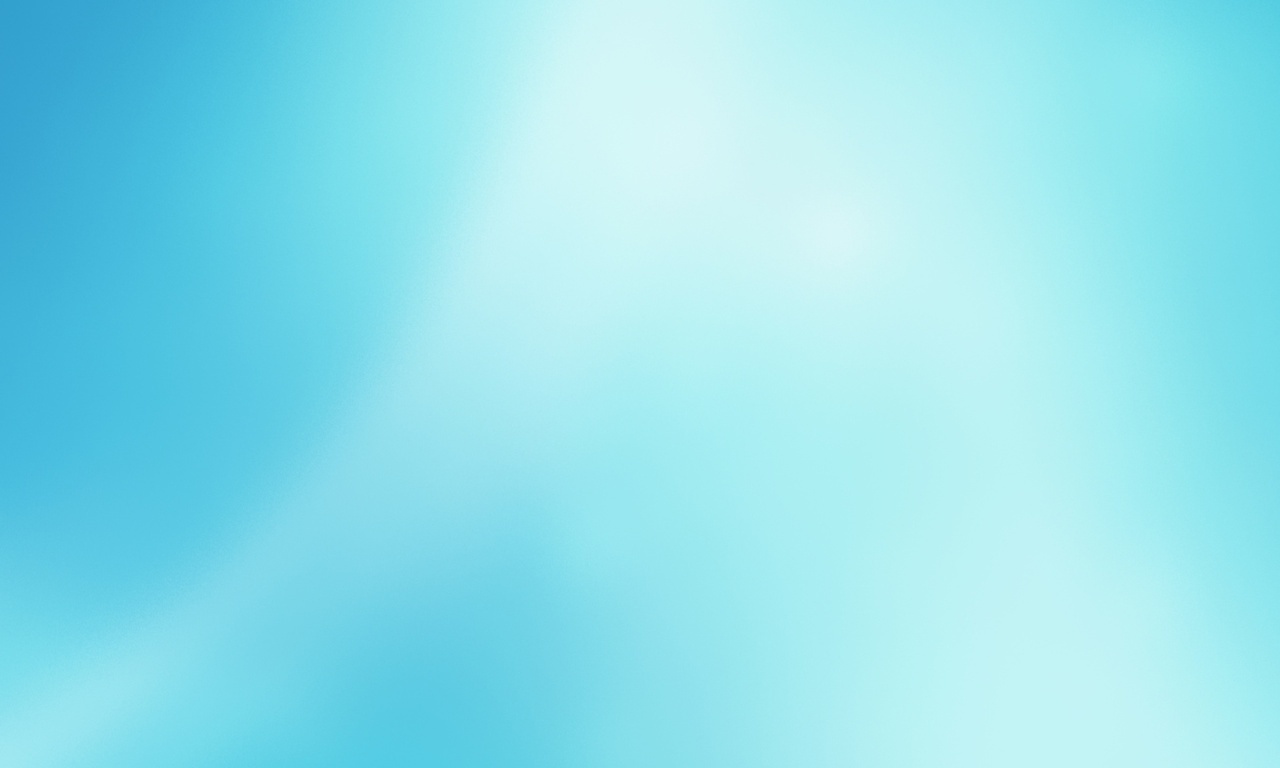 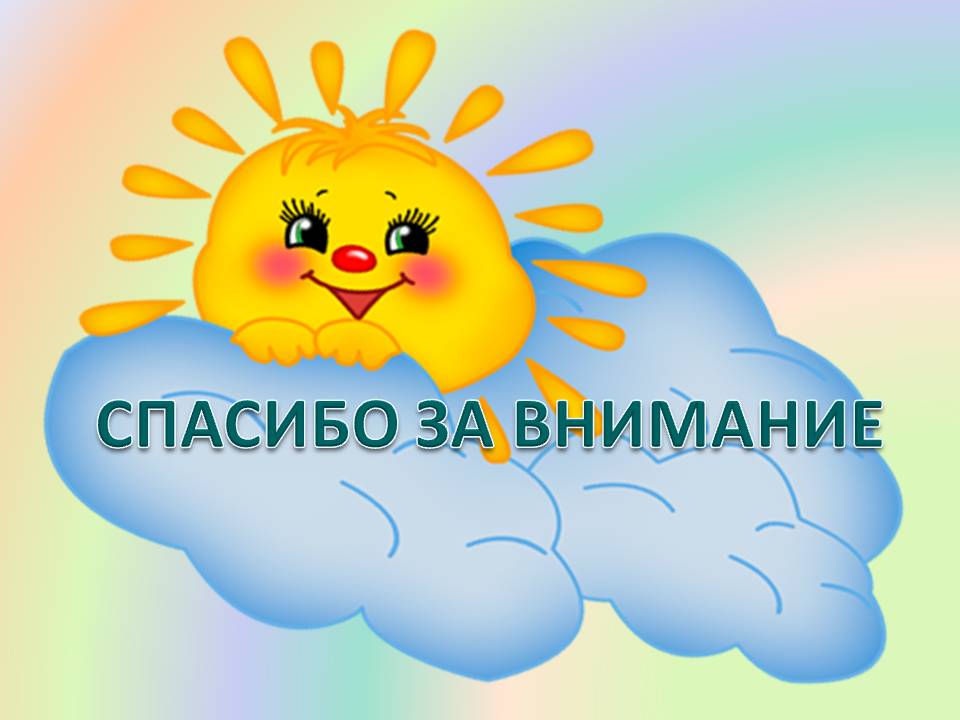 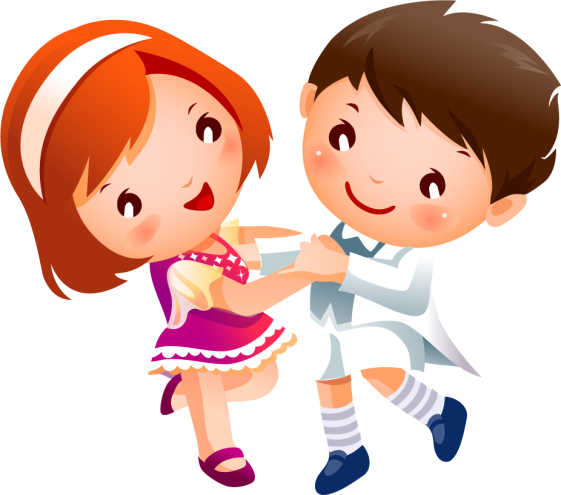